Now I know The ABC!Теперь я знаю алфавит!
Teacher: Поняева Н.В.
МБОУ « Сергачская СОШ №3»
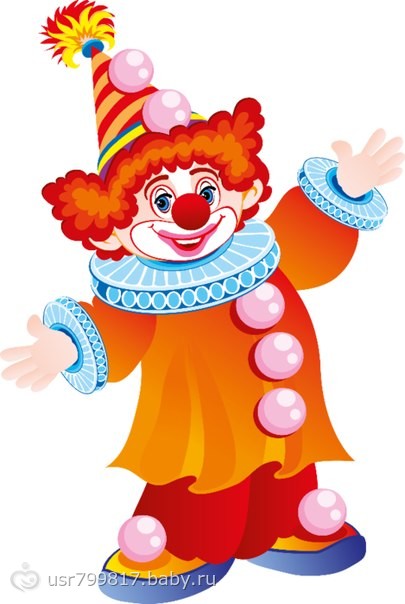 Клоун Kuzya!
Сколько всего букв в английском алфавите?
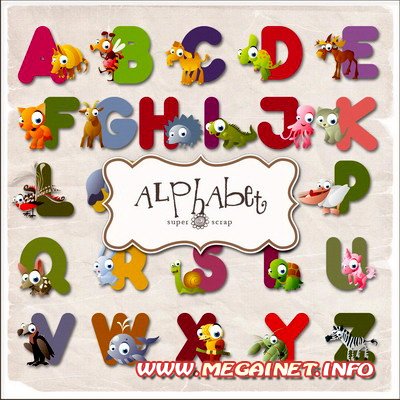 Сколько согласных букв в английском языке?
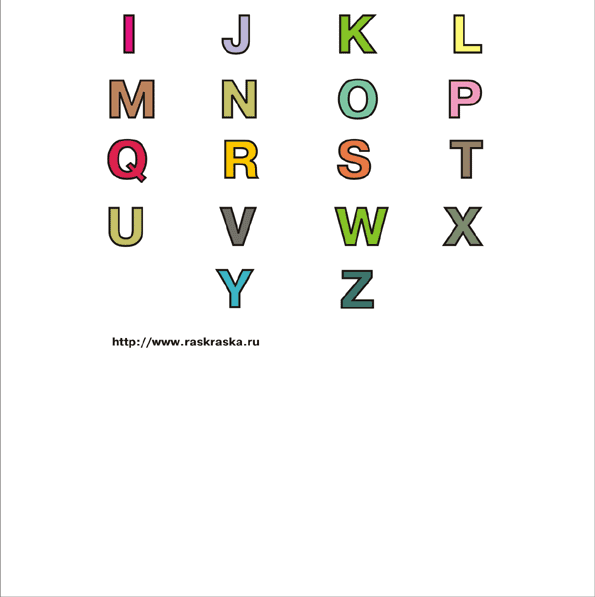 Сколько гласных букв в английском языке?
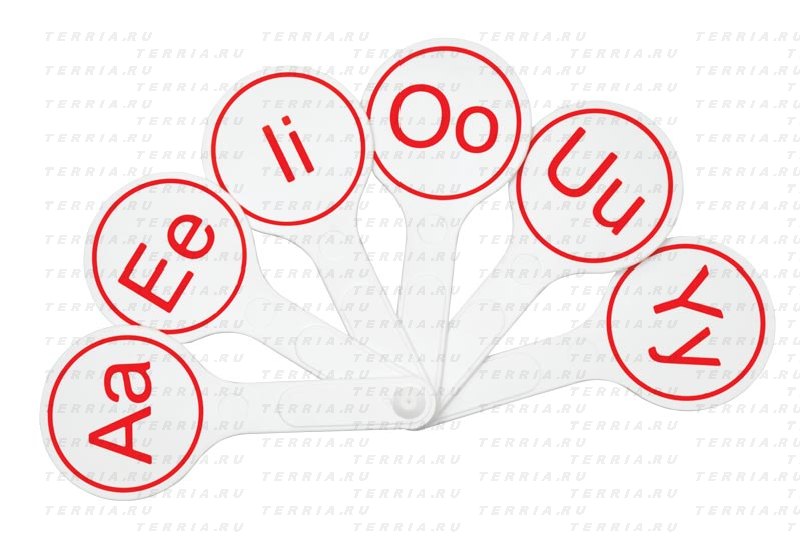 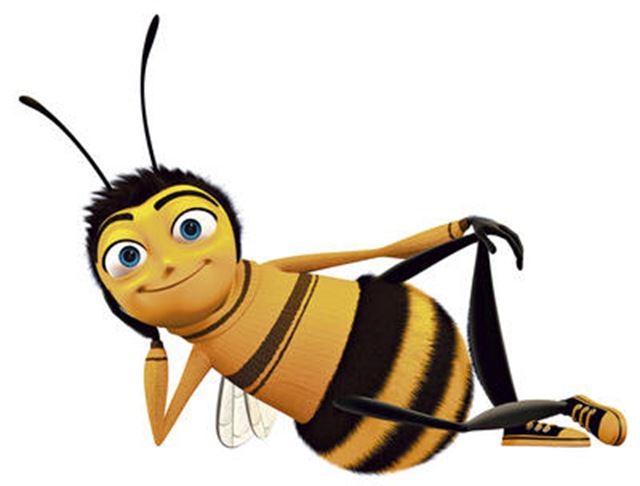 Какая буква «приносит» мёд?
Какую букву вы «пьете» каждый день?
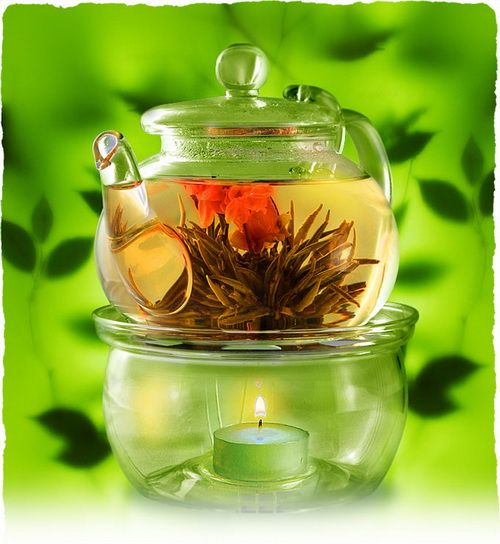 Kk
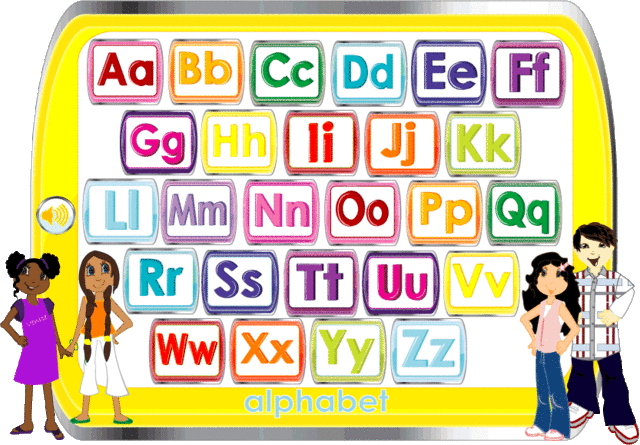 Hh
Bb
Gg
Aa
Ww
Jj
Ee
Xx
Qq
Yy
Rr
Cc
Uu
Ii
Tt
Oo
Pp
Ll
Mm
Dd
Vv
Ff
Ss
Zz
Nn
Song ABC!
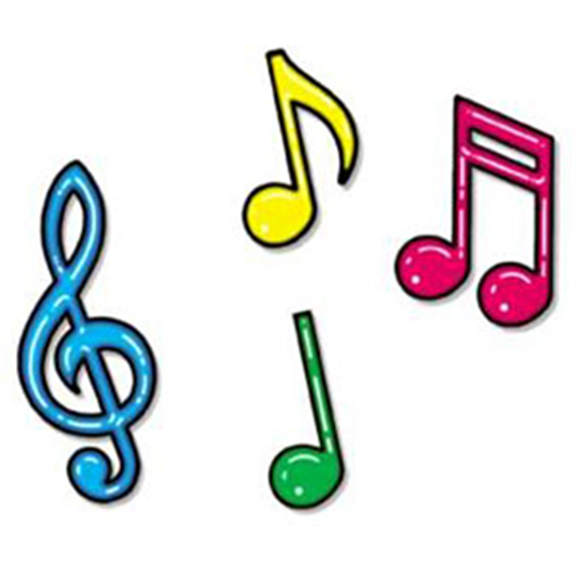 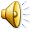 Aa
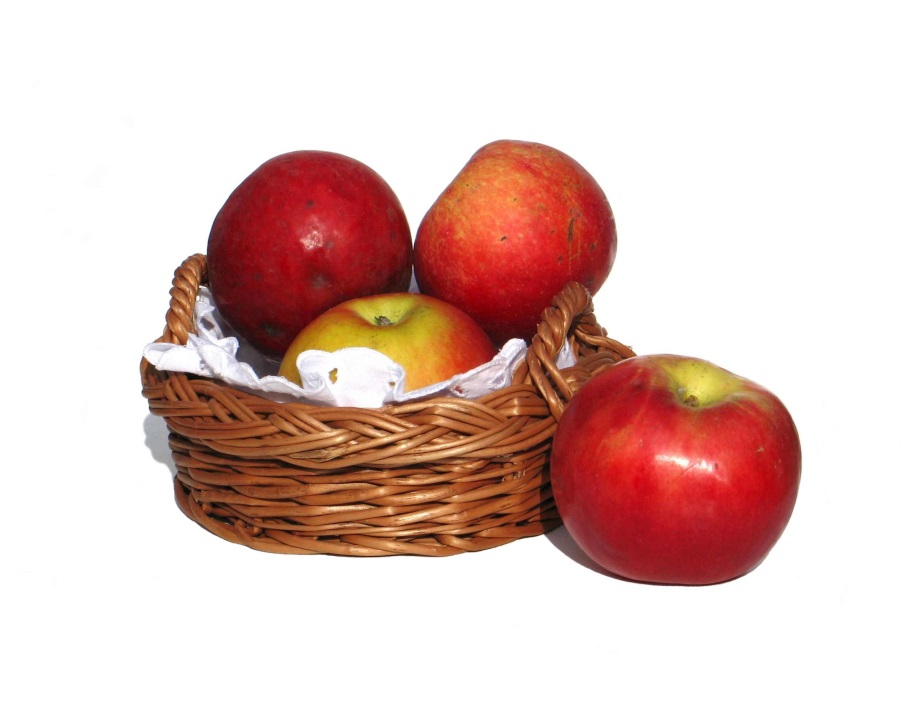 Bb
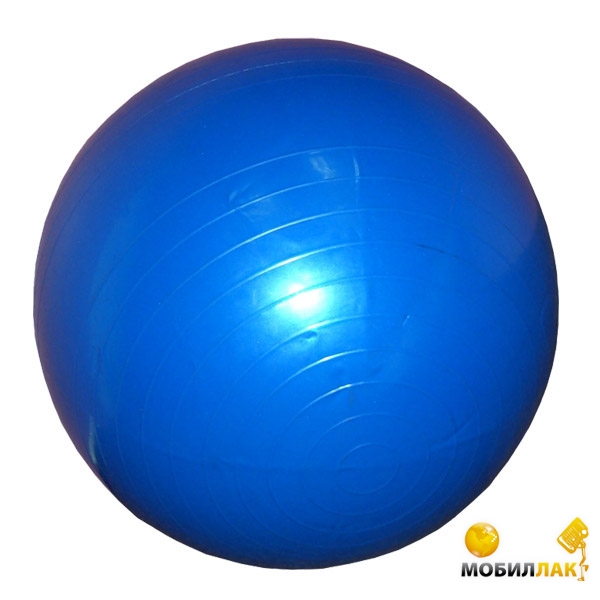 Cc
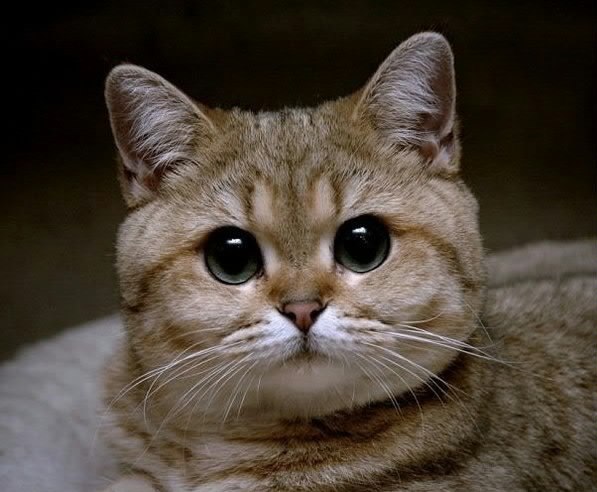 Dd
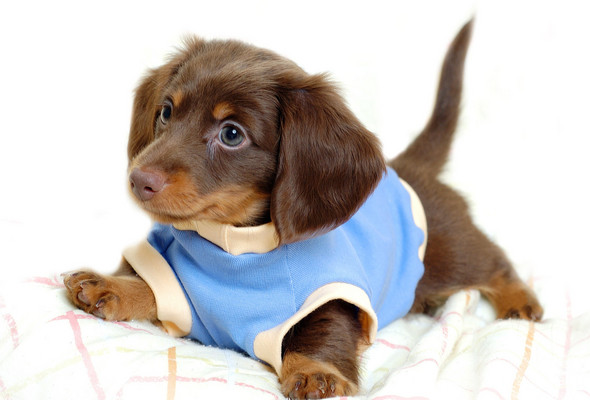 Ee
8 + 11 = ?
Ff
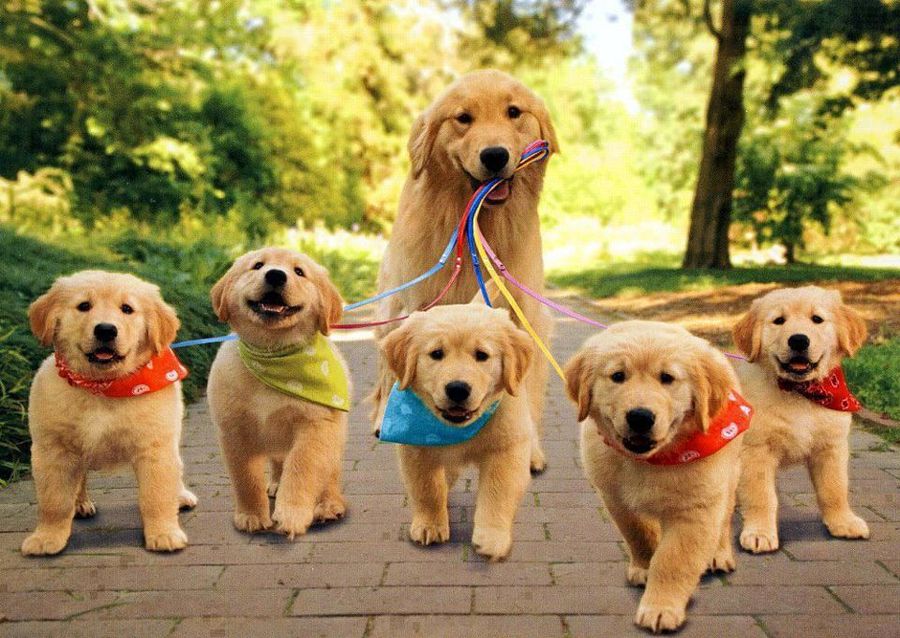 Gg
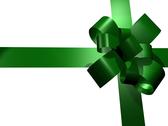 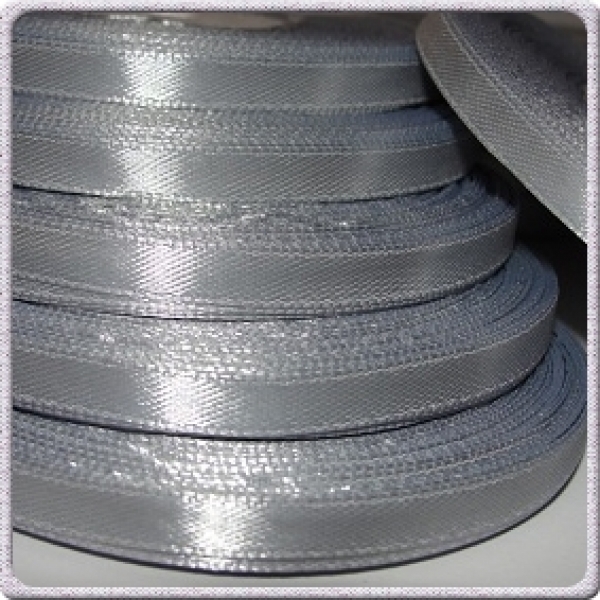 Hh
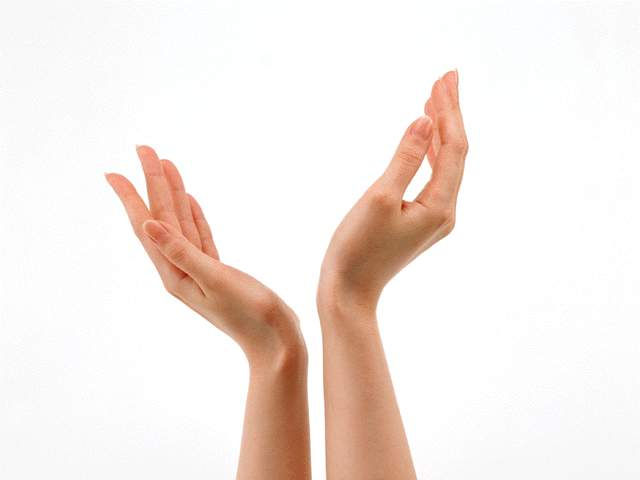 Ii
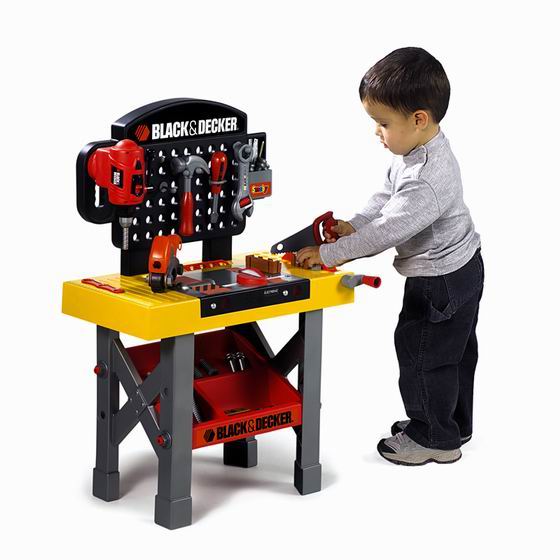 Jj
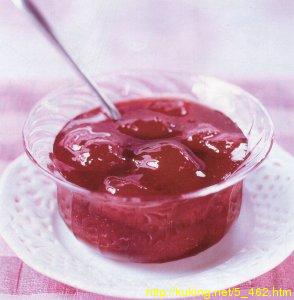 Song
What is your name?
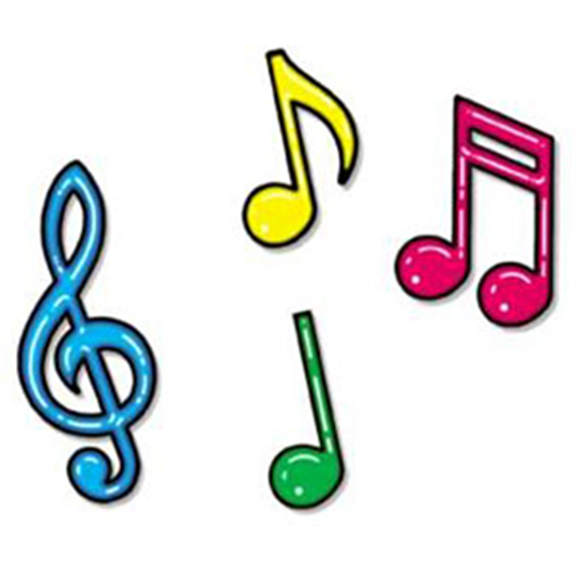 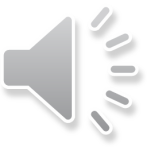 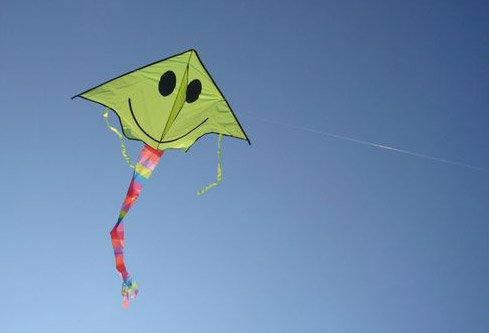 Kk
Ll
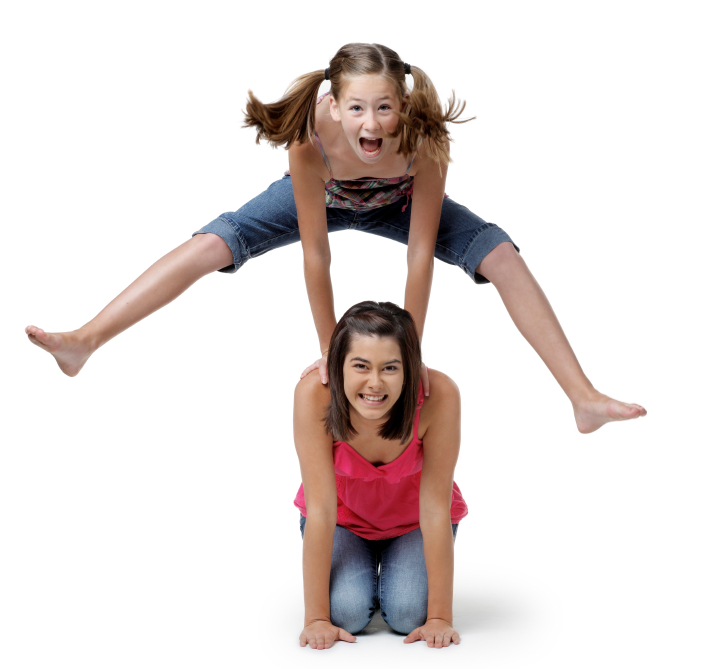 Mm
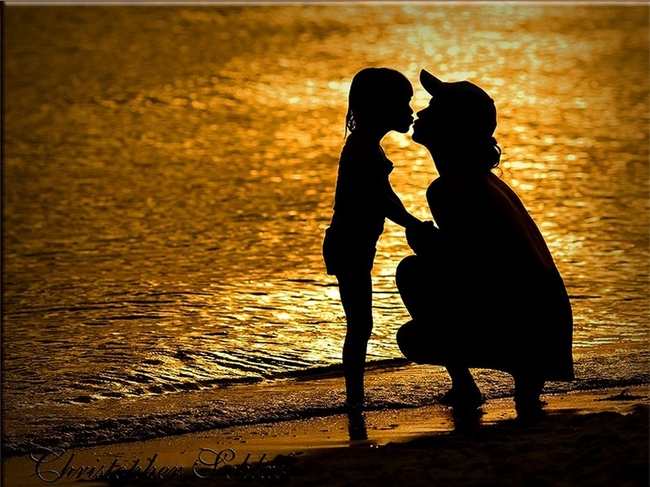 9
90
99
Nn
Oo
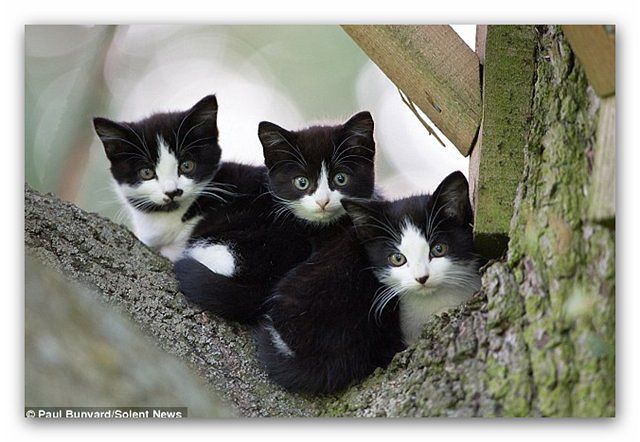 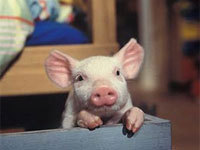 Pp
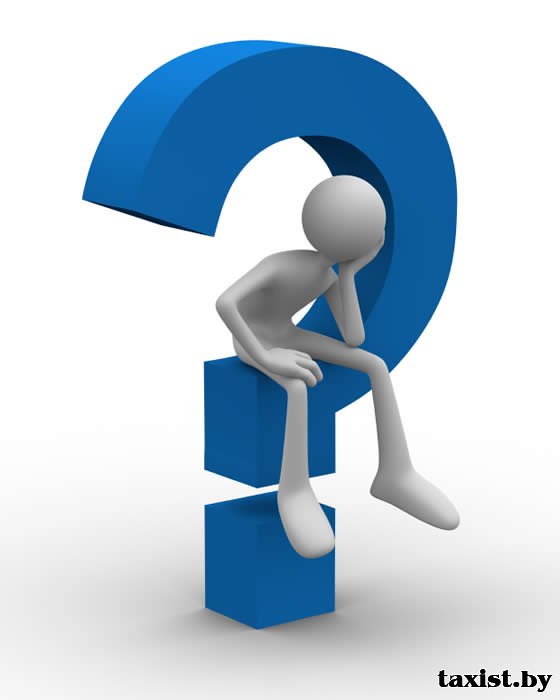 Qq
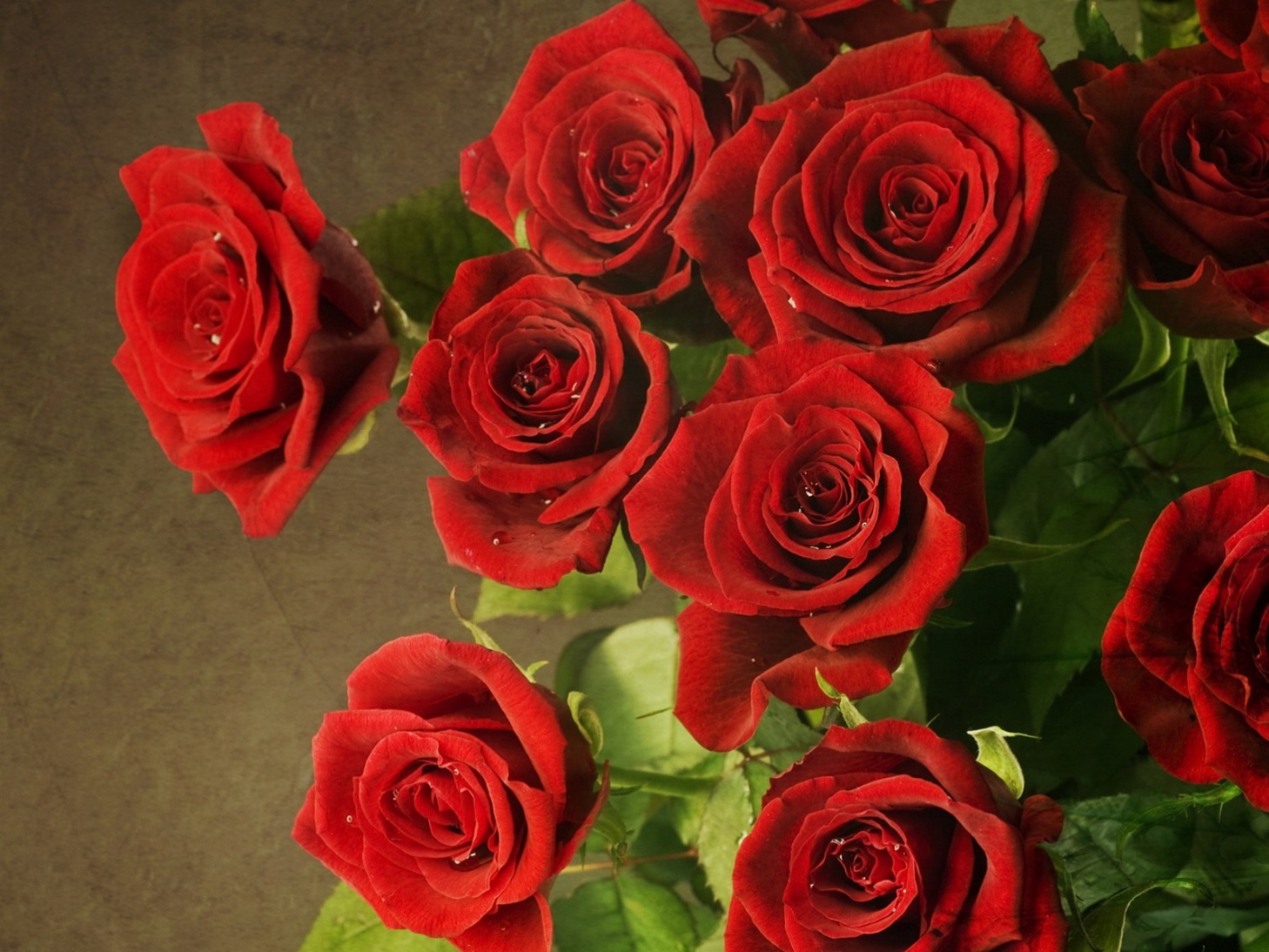 Rr
Ss
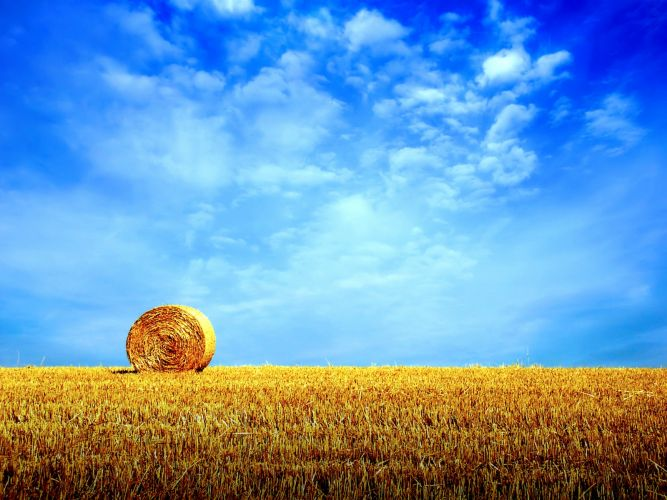 Tt
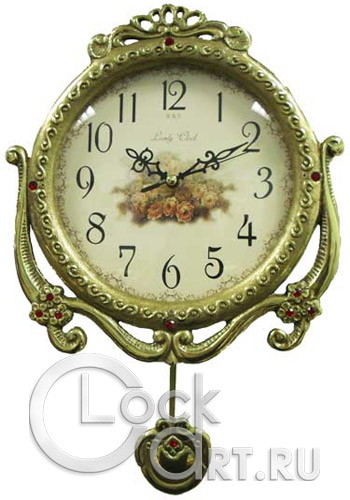 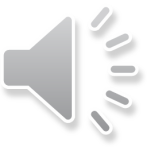 Clap, clap, clap your hands!
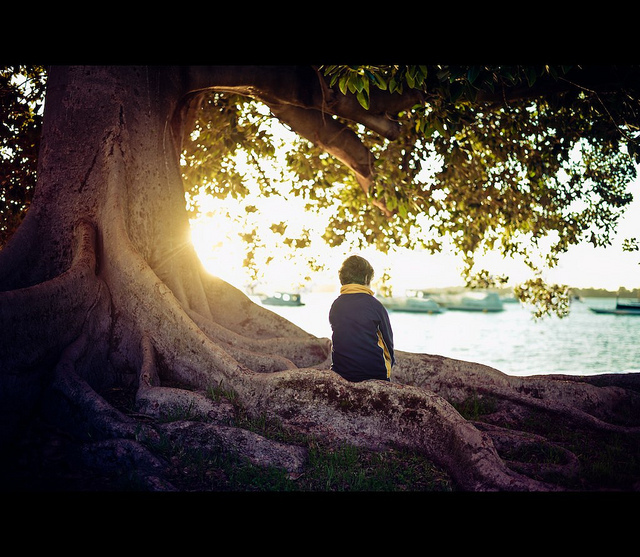 Uu
Vv
5
7
12
11
Ww
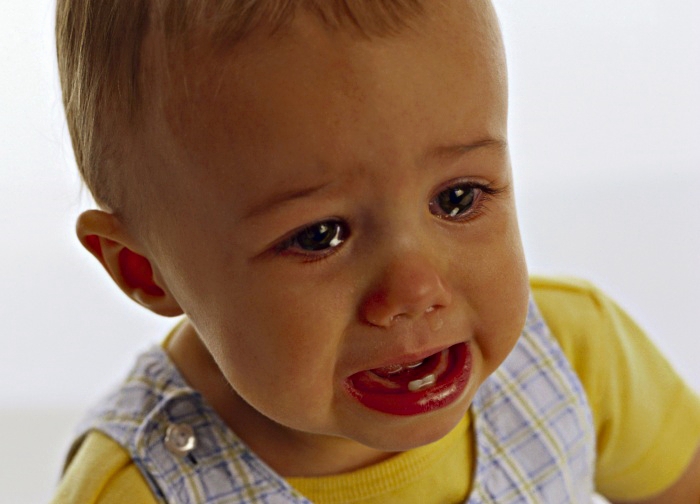 Xx
1
2
3
4
5
6
Yy
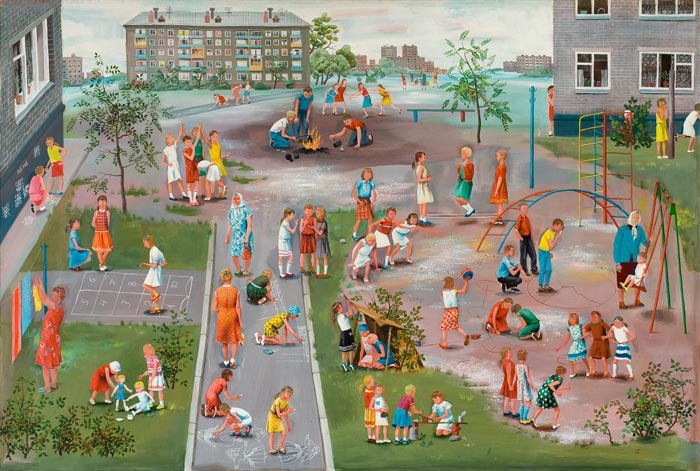 Zz
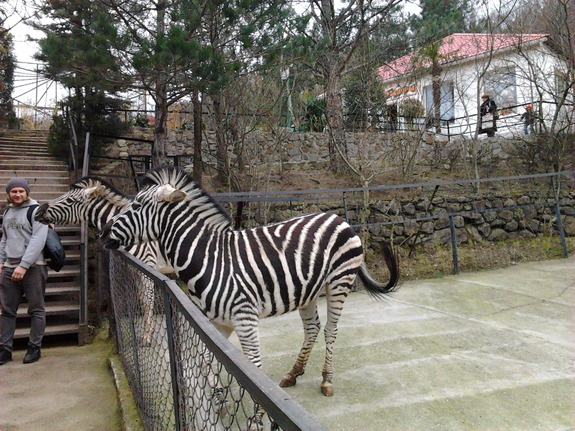 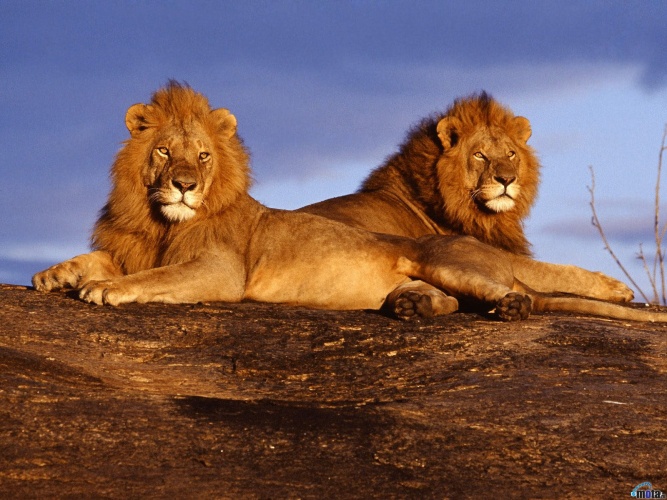 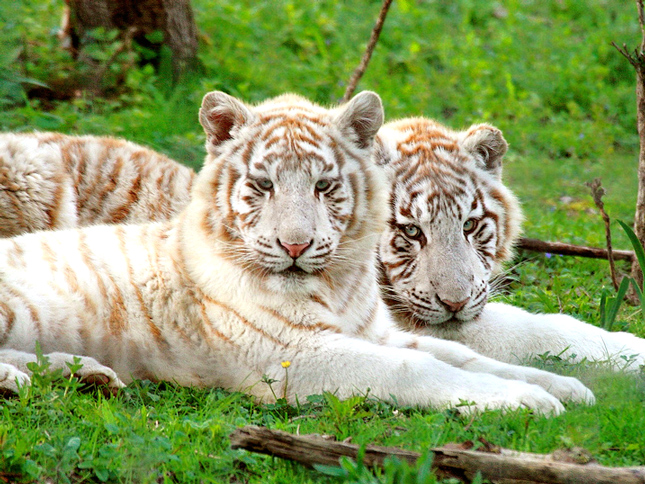 Tiger & Lions
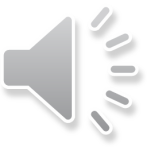 Конкурс «А» «светик-семицветик»
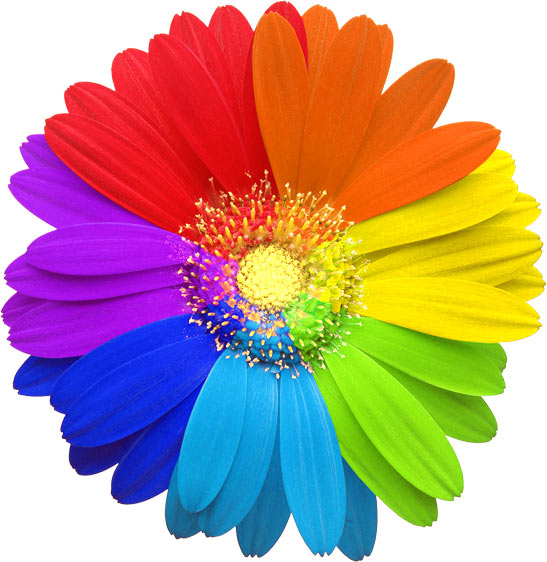 ONE + TWO = BLUE

TWO – ONE = RED

SIX + TWO = YELLOW

FIVE – ONE = GREEN

THREE + THREE = GREY

FOUR + ONE = ORANGE

TREE + SIX = PINK
Конкурс «B»«Напиши слово»
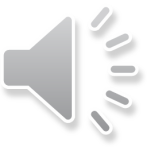 1) T, A, C2) G, D, O3) E, D, R4) X, O, F5) S, X, I
Конкурс «C»«Алфавитный порядок»
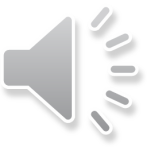 cat, map, wolf, kitten, bee, ice, zoo, parrot, dog, fish, mouse, apple, yak, egg, giraffe, hen, lion, pen, nose, orange
Конкурс «D»«Зашифрованное слово»
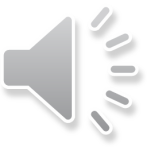 18, 1, 2, 9, 20

16, 21, 16, 16, 25

11, 9, 20, 20, 5, 14

8, 15, 18, 19, 5
Our congratulations
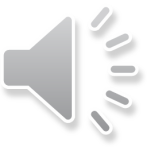 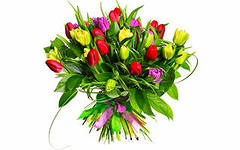 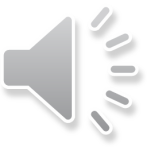 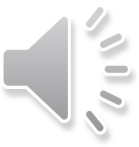 The more we are together!
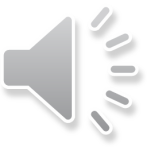 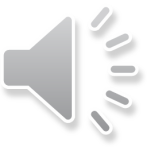 Good bye, boys and girls! Good bye, everybody!We hope, we’ll see you soon!